Kā atraisīt konflikta mezglu?
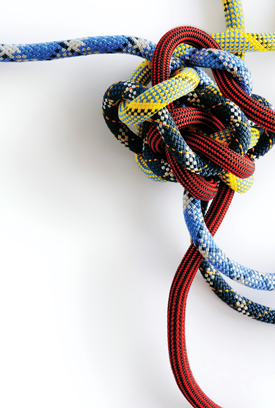 Mīti par kristiešiem un konfliktu
Draudzē nav konfliktu, jo mēs esam miera nesēji šajā pasaulē
Mums nedrīkst būt konfliktu, jo tā būs slikta liecība pasaulei
Mēs nerunājam viens ar otru par atšķirībām
Kāpēc draudze ir labvēlīga vide konfliktiem?
Pārsvarā brīvprātīgie
Liela dažādība
Vēlme kaut ko mainīt
Neizkustināma pārliecība ticības lietās
Kas ir konflikts?
Divu dažādu viedokļu, vēlmju, pasaules uzskatu, vērtību sistēmu sadursme.
Divu patiesību sadursme.
Liela mēroga un maza mēroga.
Jaunlaulātajiem par to, vai rosolu taisa ar vai bez āboliem.
Ar vīramāti par to, kura būs noteicošā sieviete jaunā vīra dzīvē.
Draudzē par to, kādu mūziku klausīties un kādā krāsā krāsot baznīcu.
Kas ir konflikts?
1.Korintiešiem 11:18
Vispirms es dzirdu, ka jūsu draudzes sapulcēs parasti jūsu vidū notiek šķelšanās, un daļēji es tam arī ticu.
Konfliktu cēloņi
a) netiek apmierinātas cilvēka pamatvajadzības;
b) ja cilvēkiem ir dažādi uzskati, domas par vienu jautājumu;
c) ja cilvēkiem ir atšķirīgas vērtības un intereses;
e) ja atšķiras pieejamība resursiem;
f) ja cilvēkiem ir dažādas psiholoģiskās vajadzības (mīlestība, atzīšana, nozīmīgums).
Ilūzijas par konliktu
Zaudētāja – ieguvēja ilūzija – konfliktā var būt tikai viens uzvarētājs

2) Sliktā cilvēka ilūzija – tendences konflikta cēloņus meklēt otrā cilvēkā (parasti ilūzijas ir abpusējas);

3) Strupceļa ilūzija - konflikts nav atrisināms, ir bezcerība.
Konfliktu veidi
M.Doičs (Morton Deutsch, The Resolution of Conflict.  New Haven CT, Yale University Press 1973.)
izdala 6 tipus:
1)  īstenais konflikts – objektīvi eksistē;
2) gadījuma vai nosacītais konflikts – ir viegli maināmi apstākļi, ko abas puses nepamana;
3) nobīdītais konflikts – aiz redzamā konflikta slēpjas īstais konflikts;
Konfliktu veidi
M.Doičs (Morton Deutsch, The Resolution of Conflict.  New Haven CT, Yale University Press 1973.)
izdala 6 tipus:
4) nepatiesi pierakstītais konflikts – tiek nepareizi uztverta situācija vai problēma;
5) latentais konflikts - tam būtu reāli jānotiek, bet abas puses to vēl neapjauš;
6) viltus konflikts - kāda no pusēm kļūdaini uztver situāciju.
Konfliktu attīstības ceļš
1.   iekšējais diskomforts – iekšēja sajūta;
2. incidents – attiecībās rodas aizvien vairāk sīkumainas situācijas, kuras sāk kaitināt;
3.  pārpratumu stadija – netiek skaidri paustas domas;
-  jau acīmredzami izveidojies konflikts;
-  situāciju var mainīt, ja savstarpēji izrunāšanās palīdzību.
4.  saspridzinājums 
5. krīze – konflikts nav atrisināts, emocijas netiek kontrolētas, cilvēki šķirās.
Populārākie konfliktu risināšanas veidi
Piekāpšanās
Aiziešana
Uzvara
Kompromiss
Atklājums
Populārākie konfliktu risināšanas veidi
Ir 4 spēki, ka stimulē cilvēkus risināt konfliktus:
a)  iestājas nogurums;
b)  vēlēšanās pēc miera, harmoniskām attiecībām;
c) katarse – caur konflikta risināšanu cilvēks atbrīvojas no spriedzes;
d) ja viena no pusēm atklāti demonstrē nožēlu par notikušo konfliktu un vēlas to atrisināt, tad arī otrai puses rodas šāda vēlēšanās.
Kā risināt konfliktus?
Iepazīsti sevi
iegūsti informāciju
neesi pārsteidzīgs, lai ir vairāk laika risināšanai
novērtē konfliktā iesaistītos cilvēkus: kāds ir viņu briedums? Vai viņi ir hroniski konfliktu radītāji? 
 Kāda ir konflikta emocionālā temperatūra?
Kā risināt konfliktus?
Daži ieteikumi

1. Klusēšana nav konflikta atrisinājums
Klusēšana var būt rezultāts no sliktas komunikācijas.

Kā panākt, lai klusētājs runā?
a) lai otra puse izvēlas laiku, kad viņš vai viņa grib runāt
b) kad otra puse runā, klausies netiesājot
c) tavam partnerim ir jājūt, ka tu viņu klausies un rūpējies par viņu
Kā risināt konfliktus?
2. Nelieto emocionālas klišejas

1) Vai mani tas patiešām ievaino?
2) Vai dusmošanās pretī, pat tad, ja tā ir racionāla un attaisnojama, šeit kaut ko līdzēs?
3) Vai kļūt dusmīgam ir pats labākais, ko es varu darīt?
4) Ko es panākšu dusmojoties? Pamācības 15: 1
Kā risināt konfliktus?
3. Sagatavo vidi sarunai
Ir vajadzīgs labs laiks un telpa, lai šīs lietas izrunātu. Te neder ātra pačalošana.

4. Uzbrūc problēmai, ne savam partnerim

- runā par faktiem, ne emocijām
- atceries aizmirst
- nerunā par vēsturi
- nerunā par otra izturēšanos
- nedramatizē
Kā risināt konfliktus?
Daži ieteikumi

5. Nemet jūtas kā akmeņus

6. Runā par tēmu

7. Dod iespējamos risinājumus
Kā risināt konfliktus?
Kur vien ir kāda aizstāvība Kristū, iedrošinājums mīlestībā, kopība Garā, ja ir kāda iejūtība un līdzjūtība, piepildiet manu prieku, būdami vienprātībā, kopīgā mīlestībā, vienoti dvēselē un domās; neko nedariet sāncensības vai tukšas slavas dēļ, bet pazemībā vērtējiet cits citu augstāk par sevi, rūpēdamies katrs ne tikai par savu labumu, bet arī par cita labumu. Lai jūsos ir tādas pašas domas kā Kristū Jēzū. 
Filipiešiem 2, 1-5
Kā risināt konfliktus?
Mīlestība vai konfrontācija?
Tie nav pretmeti.

Labāk, patiesību mīlestībā.

“Apliecinādami patiesību mīlestībā, mēs pieaugsim Kristū, kas ir galva visam.” Efeziešiem 4,15
Kā risināt konfliktus?
Vienojoties – Ābrams un Lats (1. Mozus 13, 8-12)

Ejot katram uz savu pusi – Pāvils un Jānis Marks ( Ap.d. 15, 36-41)

Izlīgstot – Evodija un Sintiha (Filipiešiem 4)